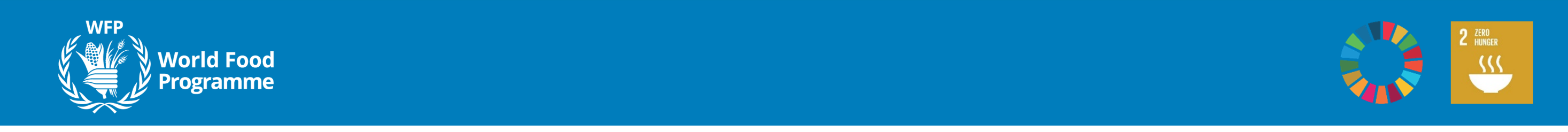 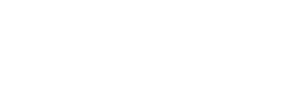 Technology and equipment of smallholder farm storage for paddy
Yue Li 
Senior Engineer
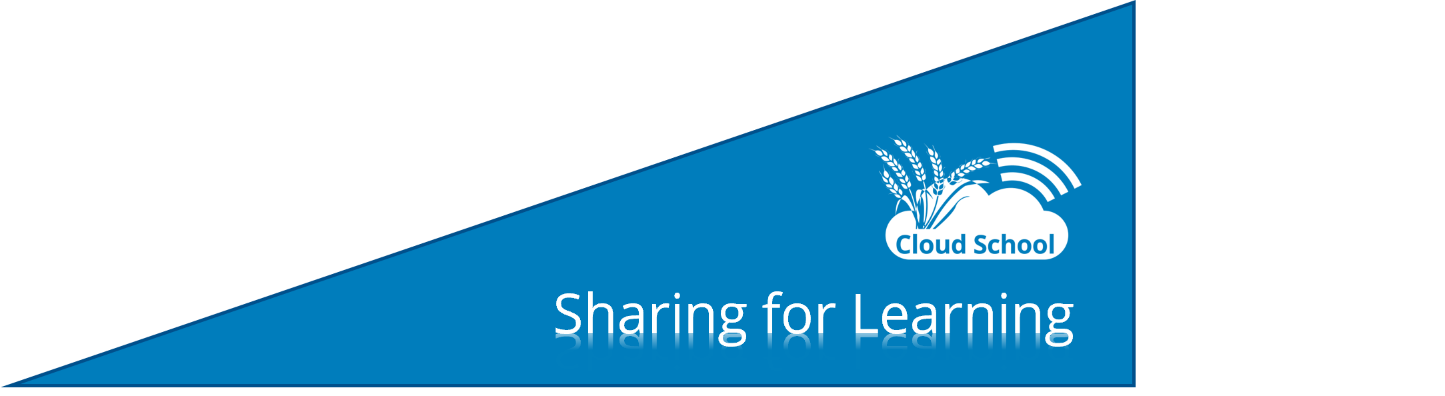 2022.12.21
Sinograin Chengdu Storage Research Institute Co. Ltd
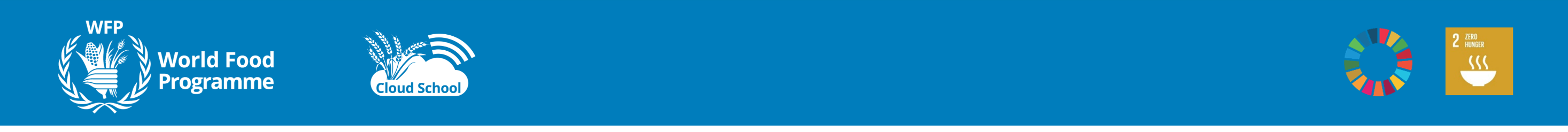 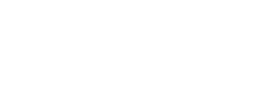 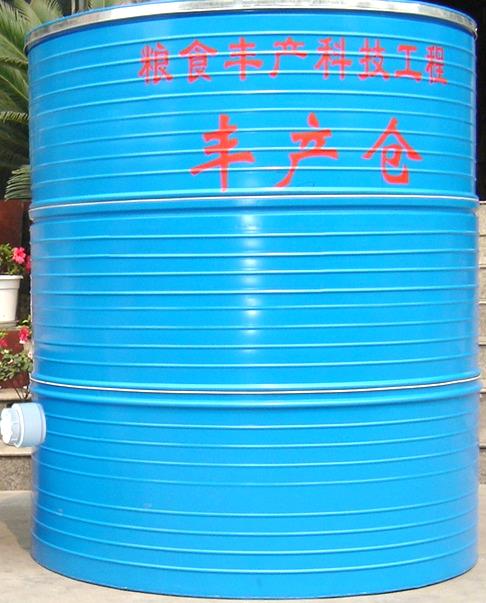 The rate of farmers’ grain storage loss
 in China is around 8%.
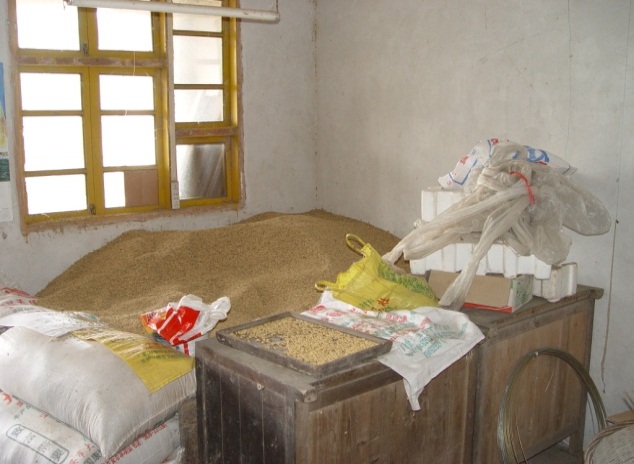 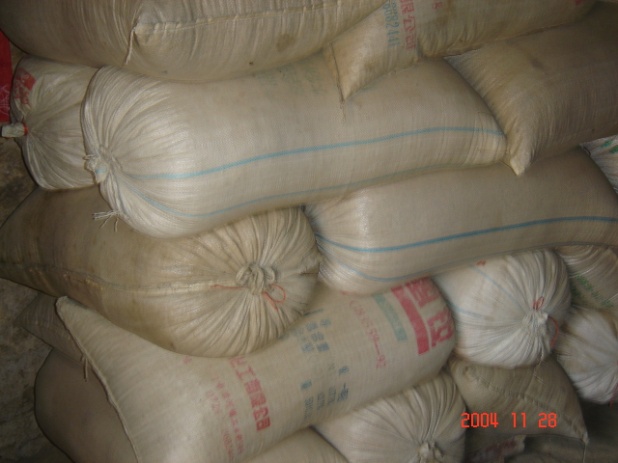 New types of granaries
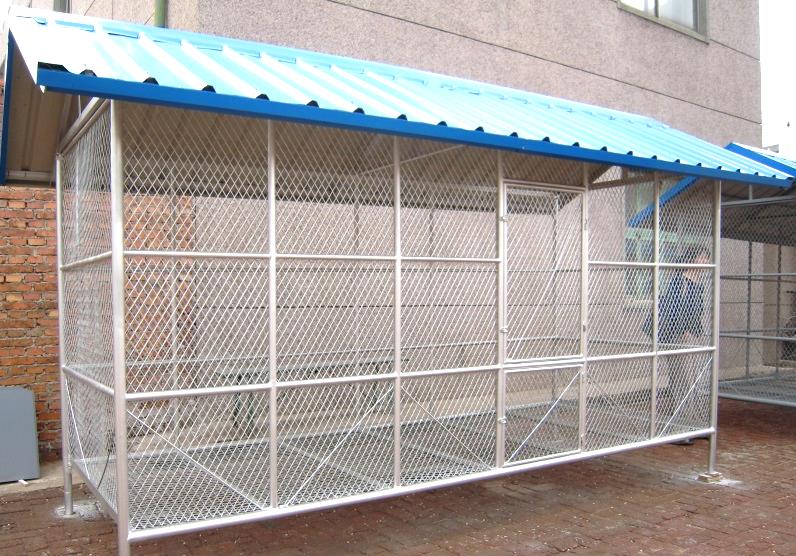 Loss caused by mice takes up about 50%
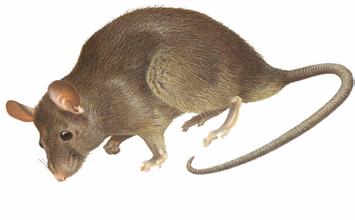 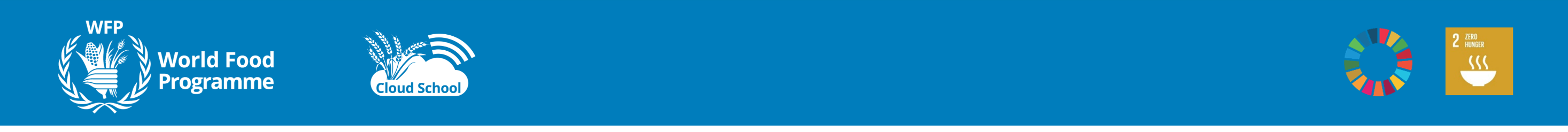 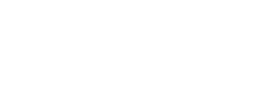 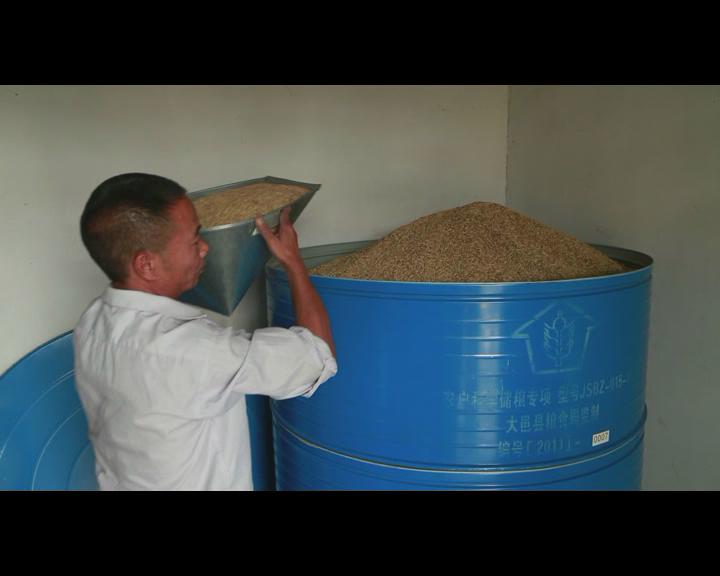 Effective technical training and extensive popular science publicity have promoted the overall level of farmers ’ scientific grain storage.
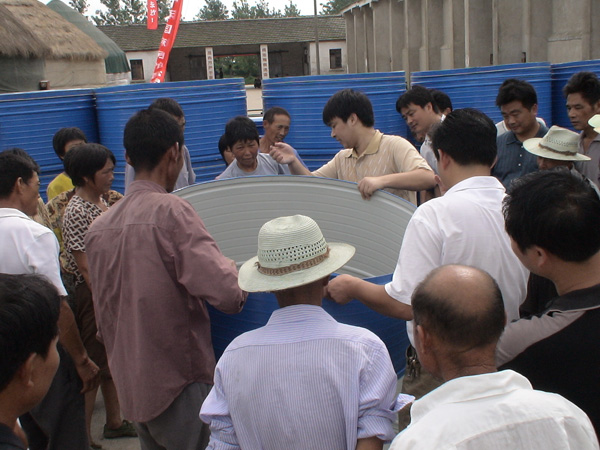 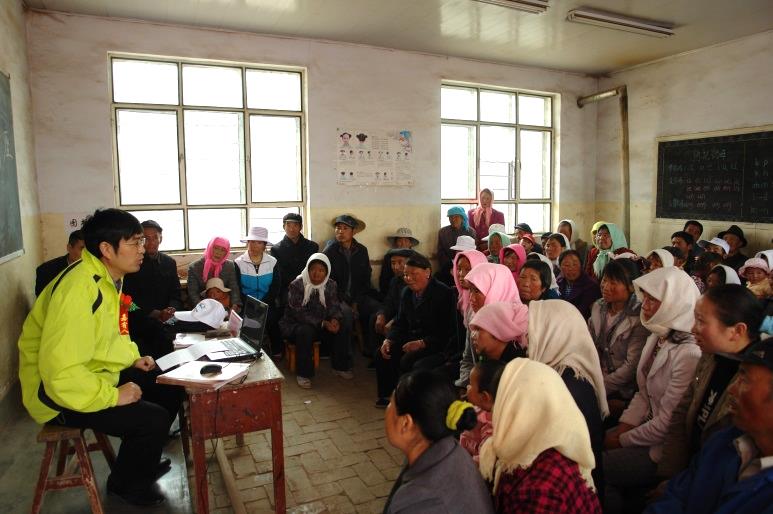 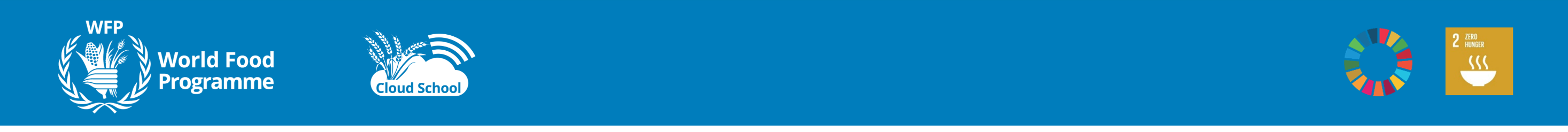 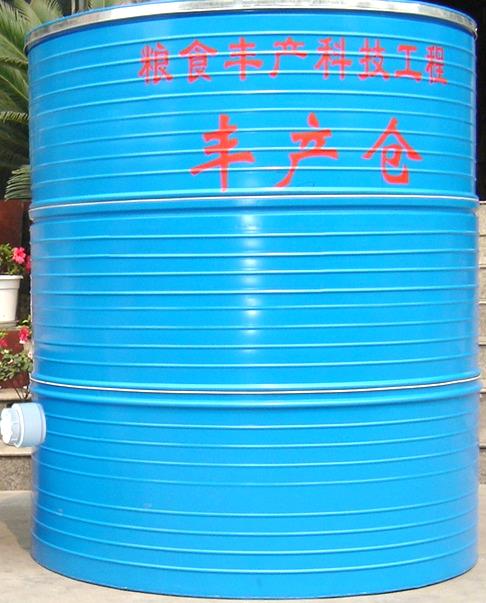 Pre-painted Steel Farm Bin
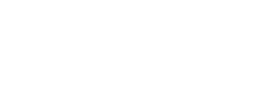 Special achievements of farmers' scientific grain storage
7.46 million
Demonstration farming households
Farmers' contribution
8%→<2%
The loss reduction rate of demonstration farmers decreased significantly
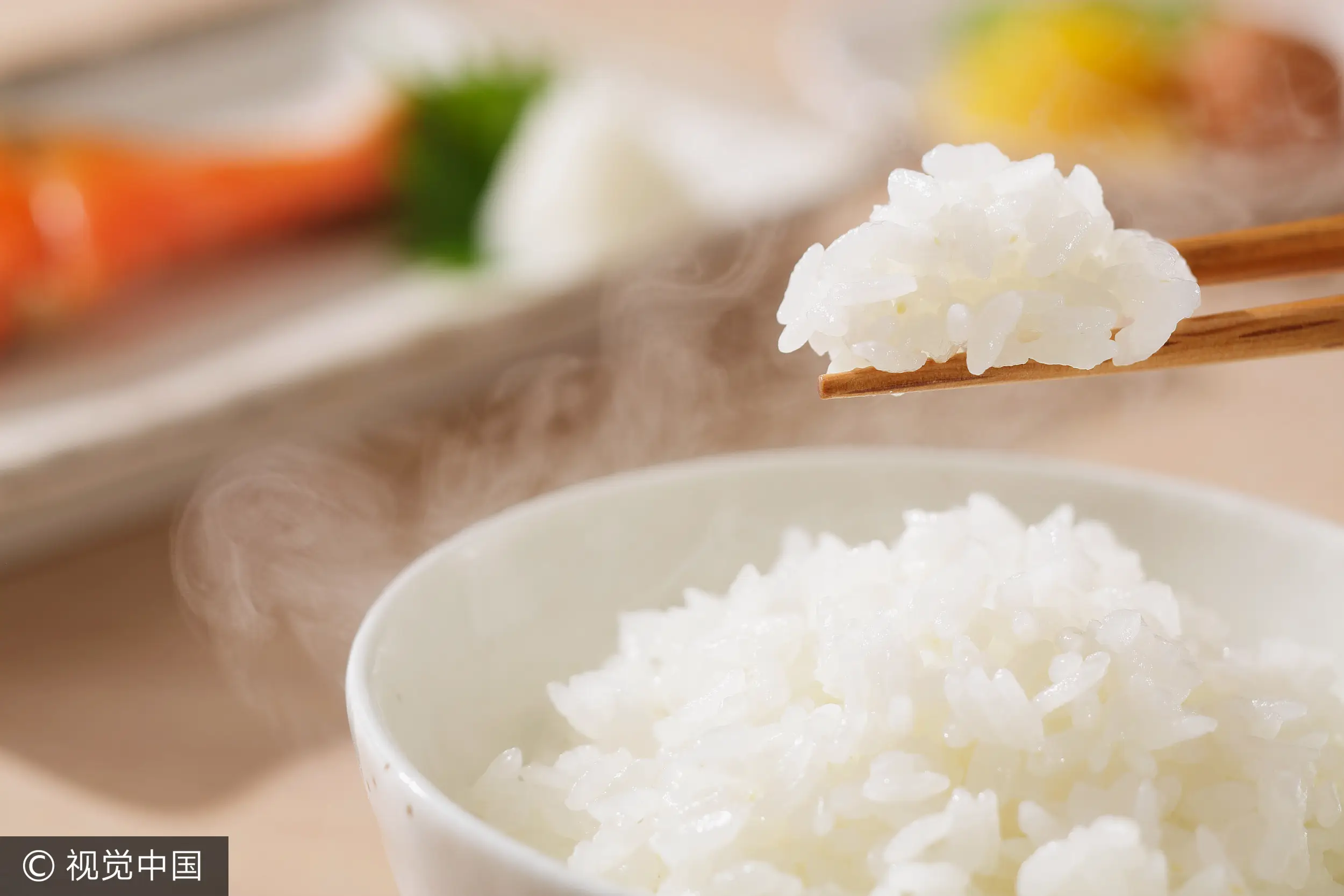 central and local goverment contribution
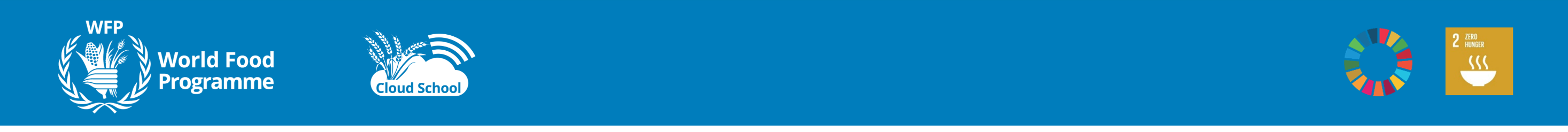 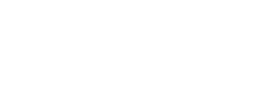 Pre-painted Steel Farm Bin
0.4mm thick pre-painted steel sheet

 Volume 1.5m3 to store about 1 ton grains

 Suitable for storage of paddy  with safe water content
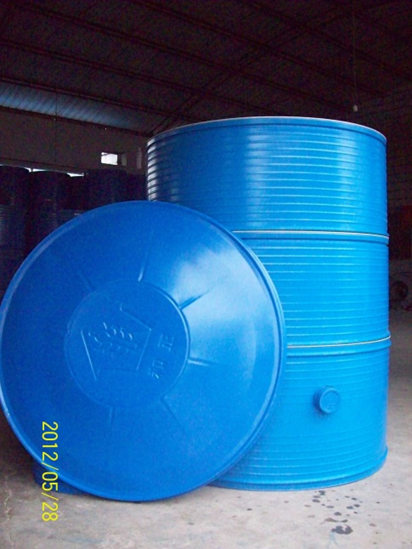 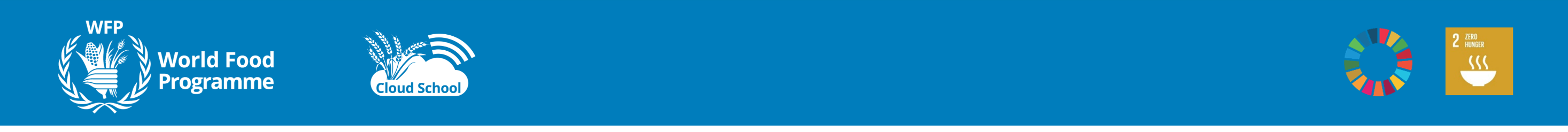 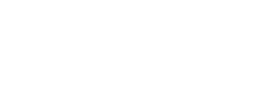 General requirment of smallholder farm storage for paddy
Characteristics
Caution
Don't overlay more than 3 rings.

The moisture proof pad in bottom.

Don't put heavy bag on silo.

Use indoor only.
Suitable for storage of paddy  with safe water content

Facilitate large-scale and assembly line processing

Collapsible

Easy to clean
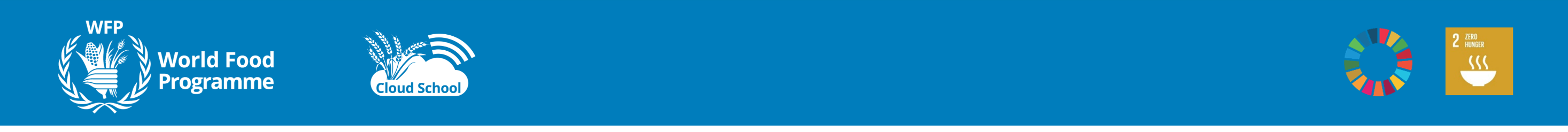 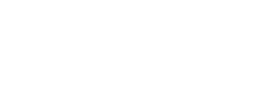 Separation
silo put in ventilating and dry environment.

keep surroundings tidy.
Requirment For Paddy
Requirement For Barn & Equipment
Grains with pests separated from none-pests grains.

Newly harvested grains separated from ageing grains.
Keep space tidy
within safe water content
Dry
Harvested after Well-filled
Well-filled
Well-filled
Clean
Clean off impurity
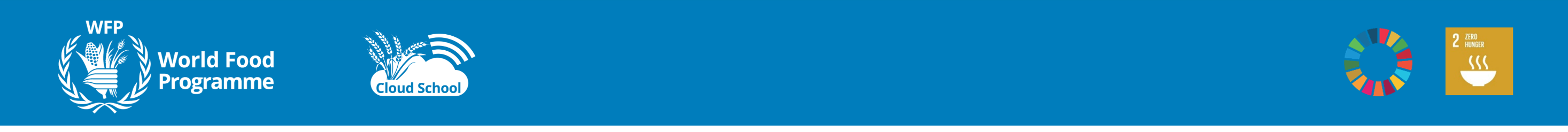 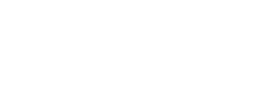 Caution
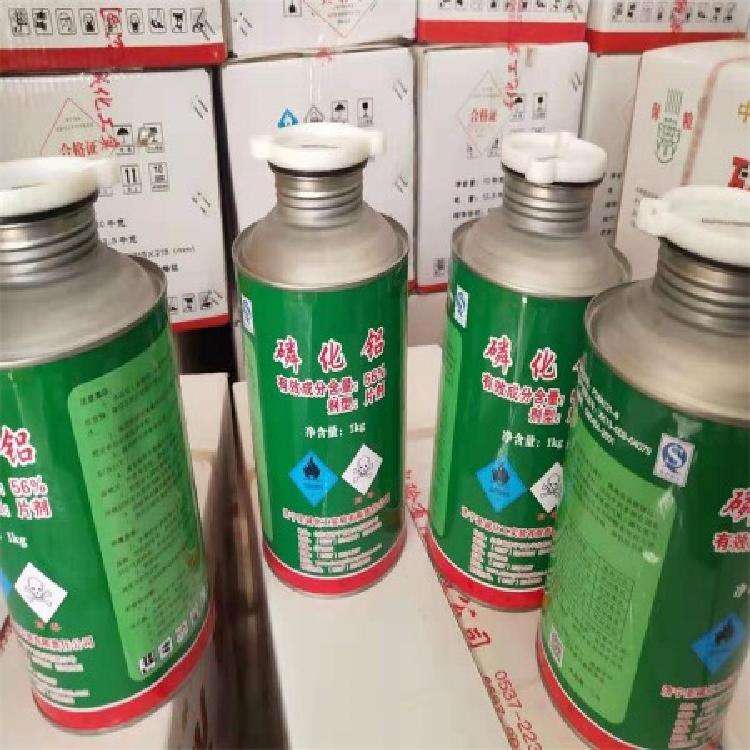 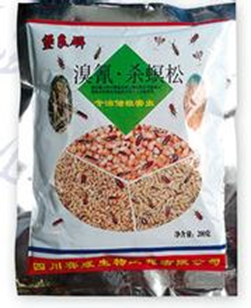 Sustained release of microcapsules
Don't use PH3 for farm storage
Broad spectrum
long term of validity
High efficiency and low toxicity
Without security threat
Plant sources are used to prevent insects, such as prickly ash, tree leaves, calamus and wormwood, etc.
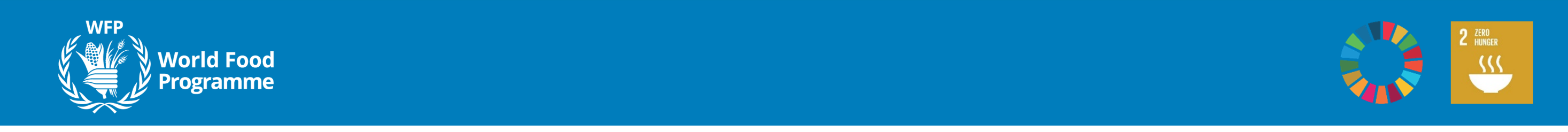 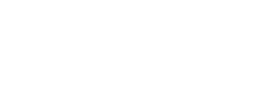 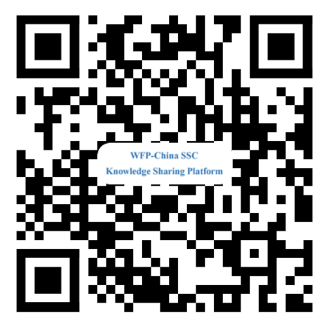 Thank You
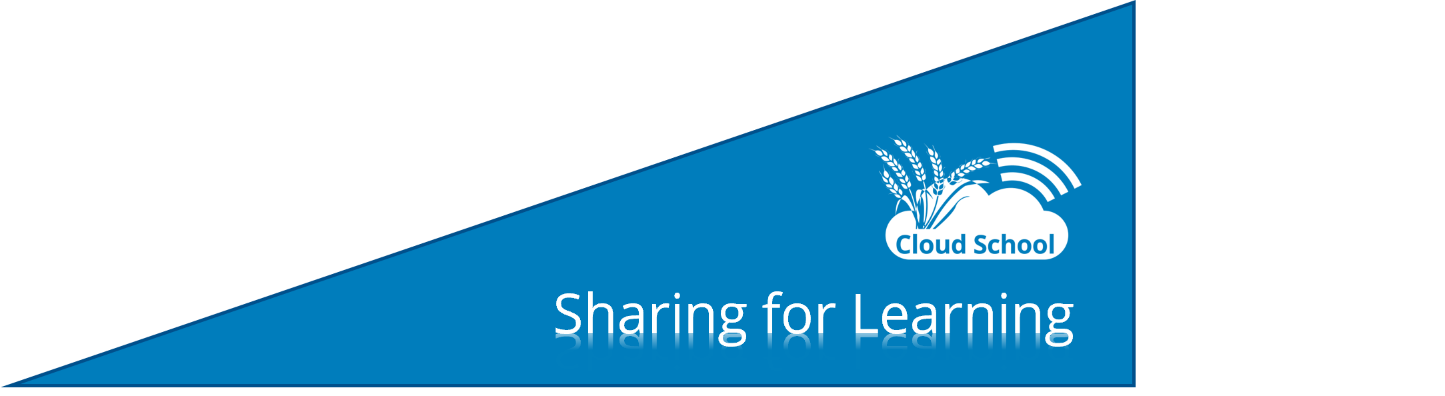 SINOGRAIN Chengdu Storage Research Institute Co. Ltd
Building 32, No. 239, Guangfu Road, Qingyang District, Chengdu, Sichuan
Sharing for Learning